ERP 시스템 사용자 매뉴얼
Mall & POS를 사용하는 대상의 
 마스터 생성 할 때 주의 할 사항
문서 개정 이력
ERP 시스템 사용자 매뉴얼
POS 및 Mall   System 사전 Check
자재 마스터의 분류 체계의 Mall 과 POS ( 대,중,소 ) 분류의  사전 등록 여부   ( 자재마스터 전송 前 )

Mall 과 POS에 판가 마스터 전송을 할 때    “판가마스터의 유효기간은 반드시   전송일자 보다 선행 되어 있어야 한다

    (  EX :  가격 효력 발생일  :  20180301  인데, 전송을 20180309 일 전송 처리 한다면  Error  
                  POS 와 Mall에서  과거 소급이 안되고, 판가 반영 자체도 Up-date 안됨 )

      ※  “판가 전송을  20180307일 날 전송하고자 할 경우 ,  판가 마스터에서  대리점가 / 소비자가   의 유효기간을  최소  
             20180307 일 이후로 적용처리 하여야 함

직영점을 신규 개설 때  F&N 영업팀이  고객코드를 생성 후  “ ERP 운영팀”  저장위치를 신규 생성 요청


3번 항목을 통해  “ 저장위치“ 를 생성했으면, ZSD2T0012에   Mapping Table를 등록 처리 함


자재마스터 생성 후   저장위치 확장  ( T-CODE : MMSC )   저장위치가 없으면, 물류흐름 불가 
       1) 건식 제품은  직영매장 ( 저장위치 )및 오창 반환 창고 ( 7000 ), 오창 폐기 대기 창고 ( 7010 ) 에 대한저장위치 확장 
            이때는 “6900” 진천 신선 저장창고 은 제외

       2) 신선 식품 ( 우유 ) 는  직영매장( 저장위치 ) 및 6900 (진천 신선 저장창고 ) 및  오창  반환창고 (7000) / 
           오창 폐기 대기 창고 ( 7010 ) 은 확장   이때 “4500”  백암 고객 정상창고는 제외
ERP 시스템 사용자 매뉴얼
POS 및 Mall   System 사전 Check
6. 면세 세금 코드  반영  ( T-CODE : VK11    조건유형 MWST )
    일단 반영처리 되면    인위적 변경이상 살펴 보지 않아도 됨
ERP 시스템 사용자 매뉴얼
고객 마스터
주요  필드 Check 항목
1.  고객마스터의  “ 일반 Data “   의   고객 : 추가 데이터
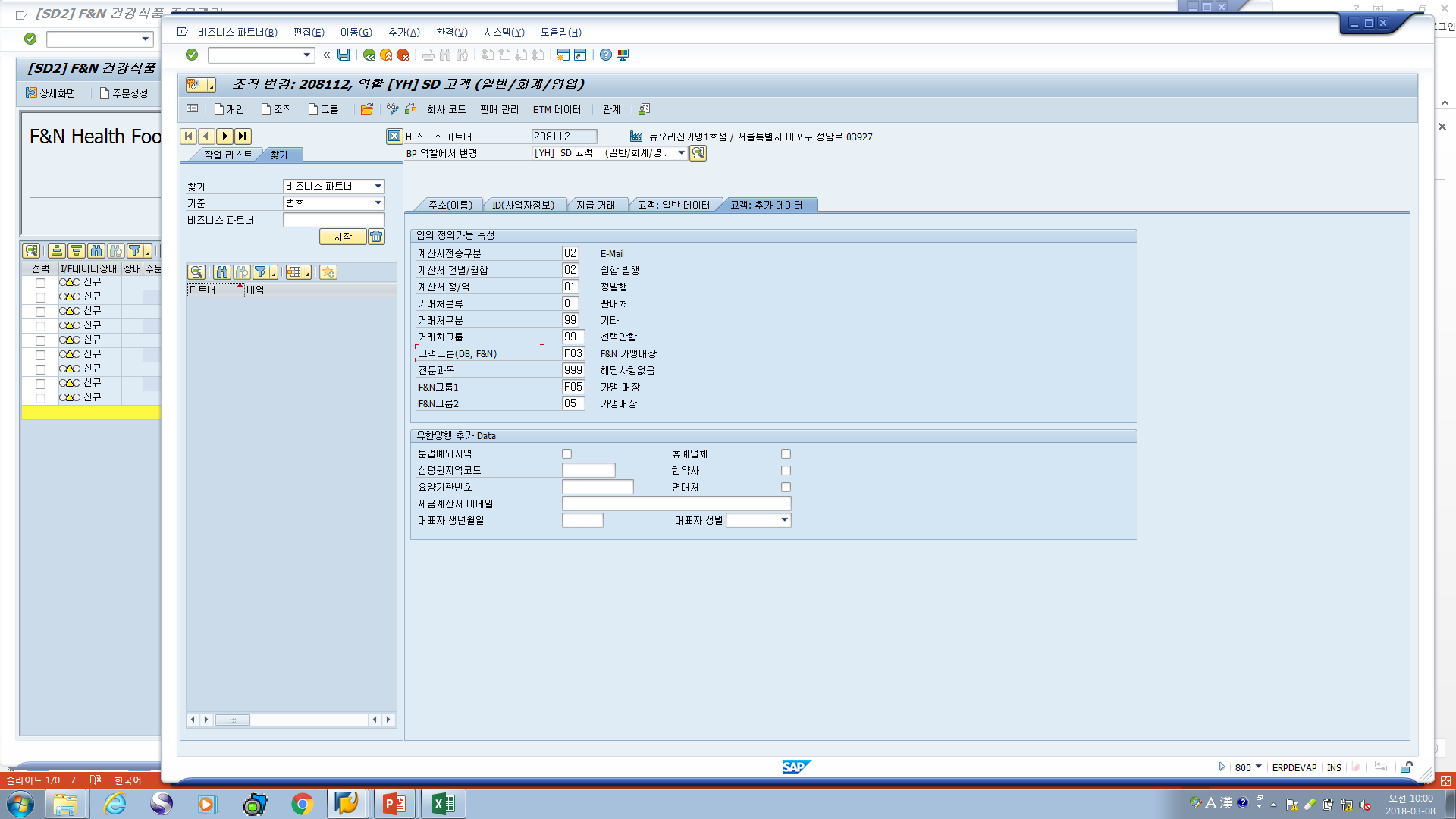 고객 그룹        Mall 과 POS의 마스터 전송 대상을 확인 하는 기준이  되는 필드 
 F&N 그룹1      실적 분류 체계의 분석 기준
 F&N 그룹2      실적 분류 체계의 분석 기준
ERP 시스템 사용자 매뉴얼
고객 마스터
주요  필드 Check 항목
1.  고객마스터의  “ 일반 Data “  의  ID ( 사업자 정보 )
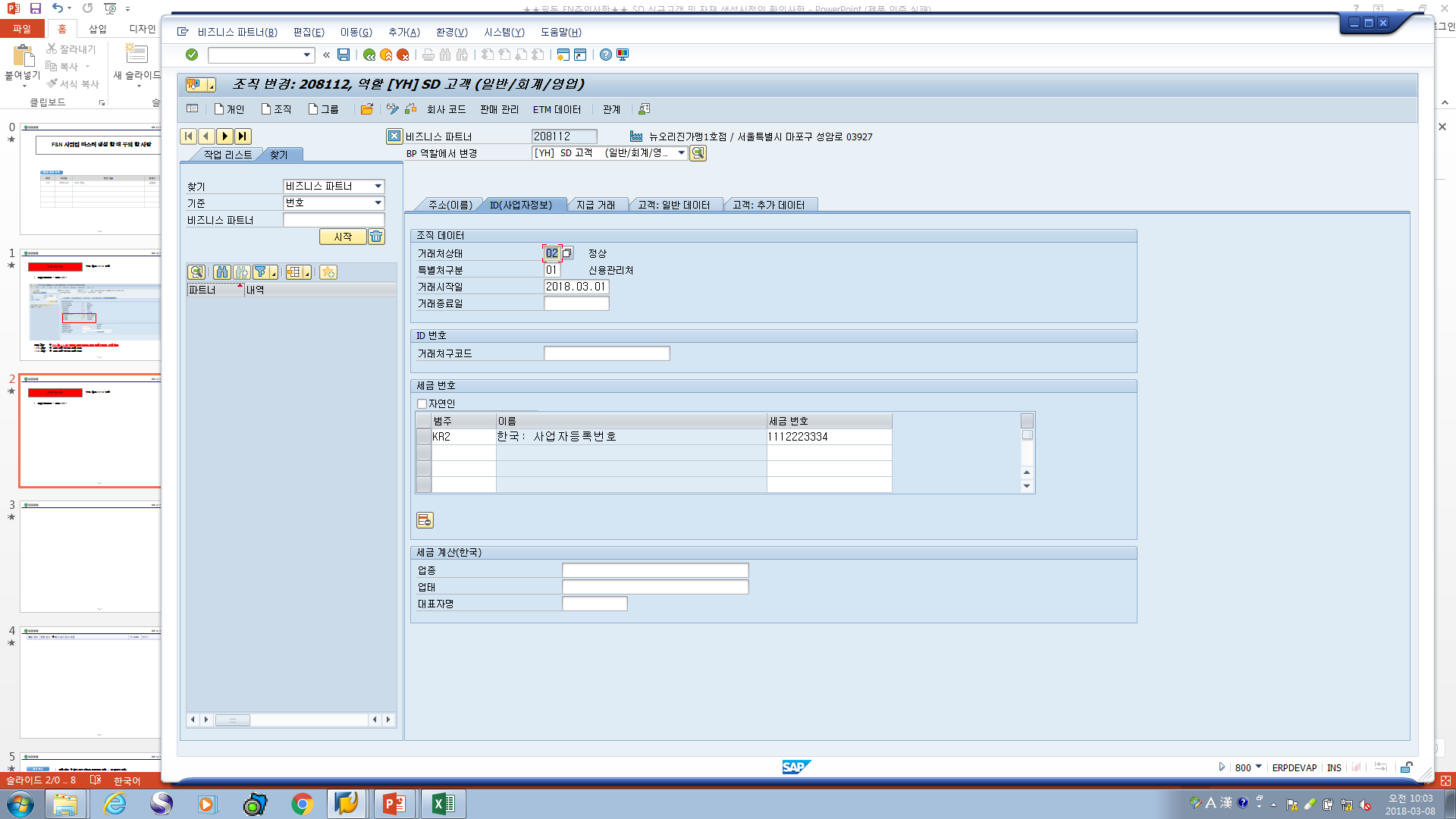 거래처 상태 가  “ 02” 정상 인지 확인   (  미승인 01로 남아 있을 경우 주문 ERROR 발생 )
ERP 시스템 사용자 매뉴얼
고객 마스터
고객 마스터 승인 Status 확인
 ( 고객마스터에서 승인 되었다 할 지라도  확인 필요  )
정상 상태 확인 필요- 문제시 IT 관리자에게 승인 확인 한다.
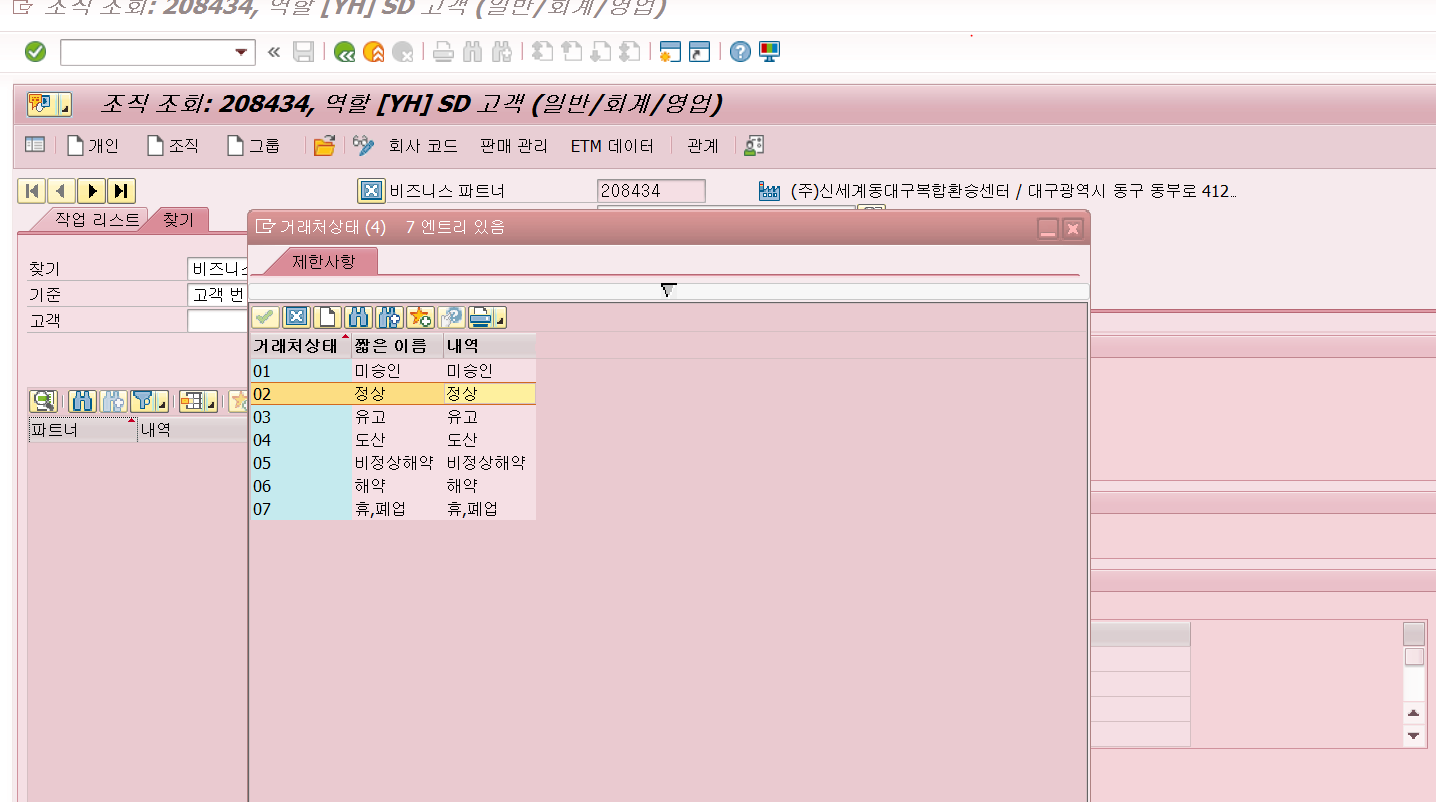 ERP 시스템 사용자 매뉴얼
고객 마스터
주요  필드 Check 항목
1.  고객마스터의  “ 판매관리 “  의  오더
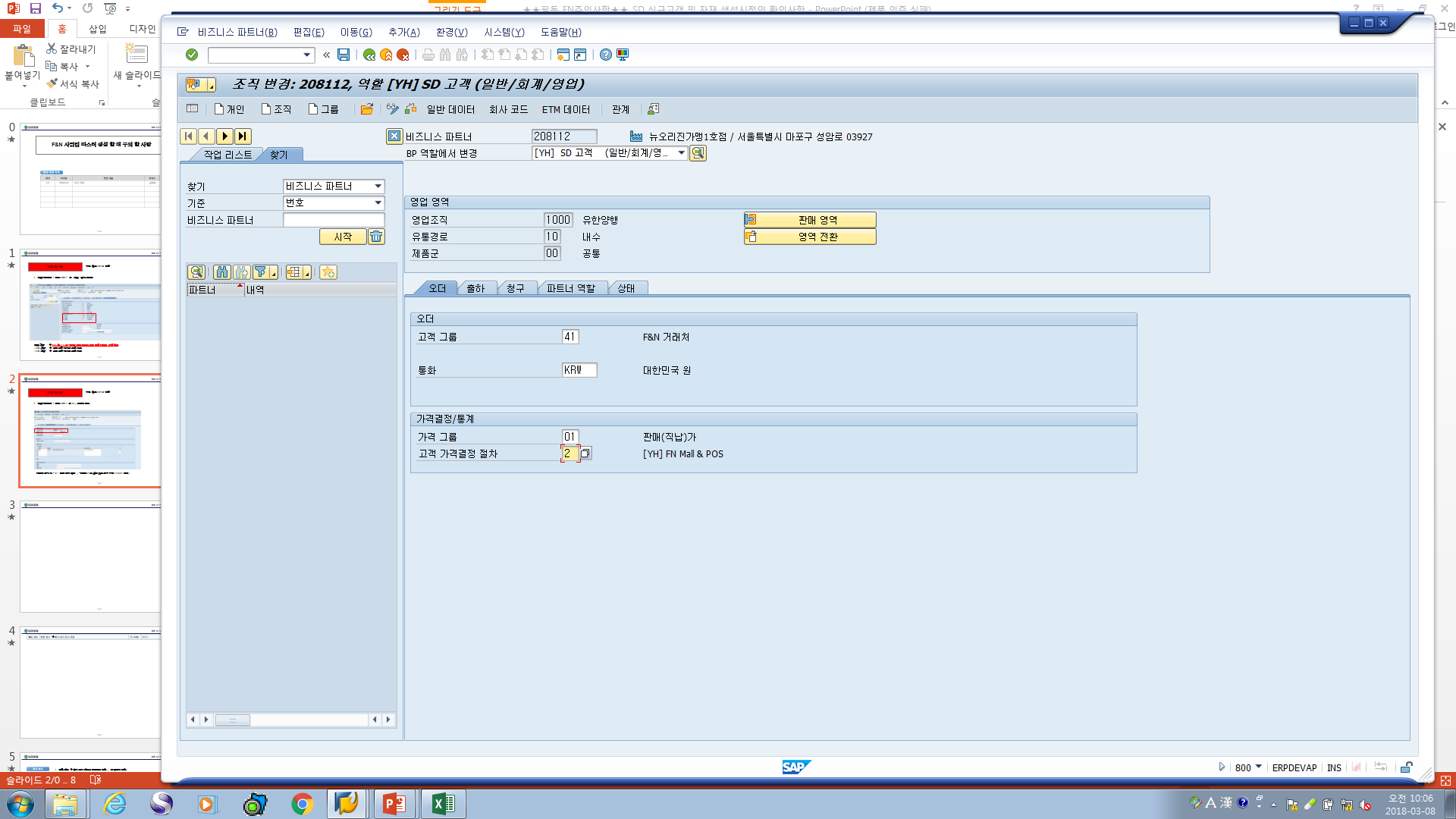 꼭 고객 가격 결정 절차  “02” 로 입력되어야 함    “01”로 되어 있다면, 주문문서 생성시 판가 결정을 못해  오류 발생
 ( 특히 주의 할 것  )                                                        “01” 은    유한의 일반 거래선 임, F&N의 Mall 과 POS를 사용하는
                                                                                      고객은 반드시 “02” 로 되어 있어야 함
ERP 시스템 사용자 매뉴얼
고객 마스터
주요  필드 Check 항목
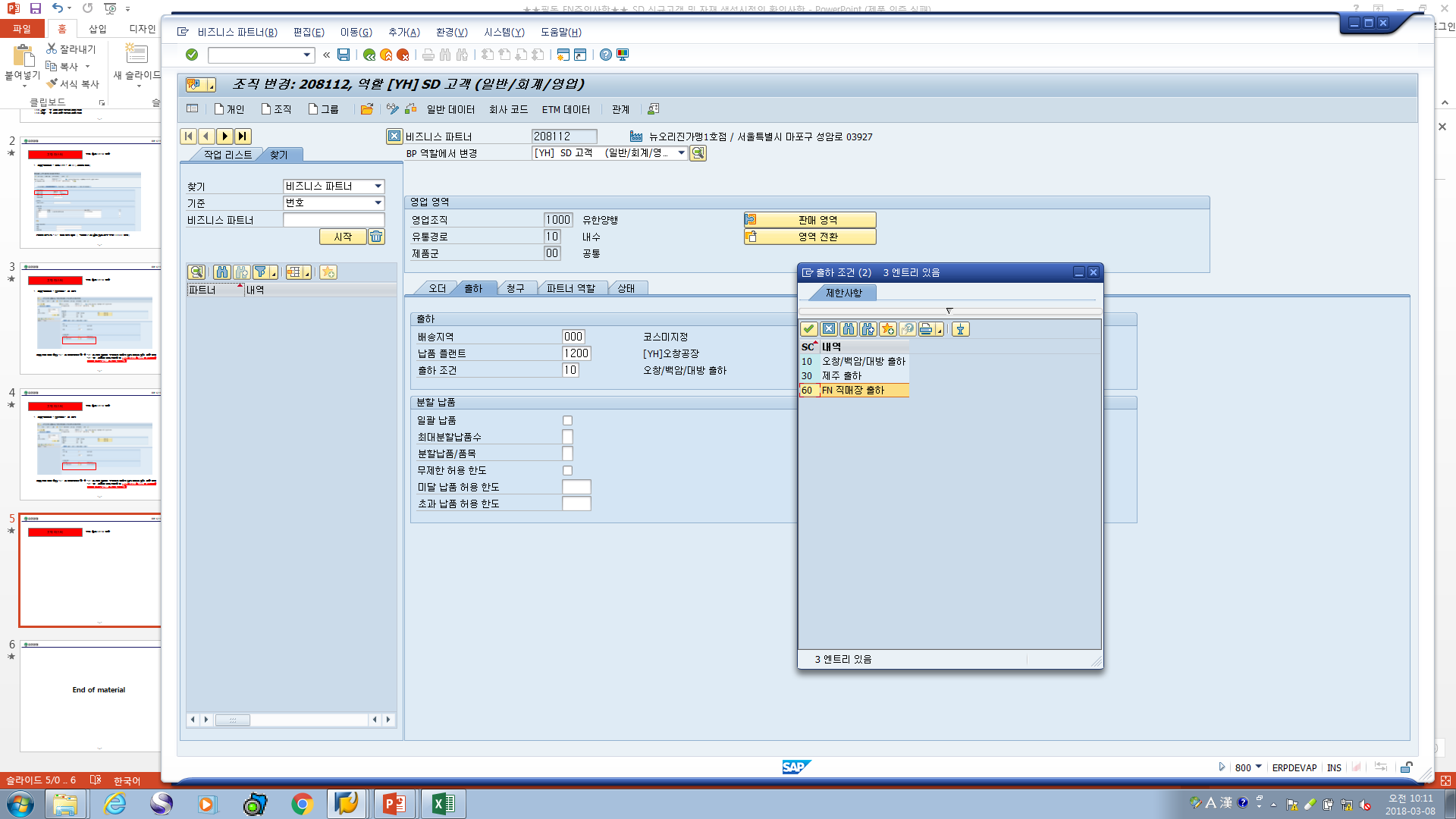 출하 조건  :     1)  가맹점은   “10 “   오창 / 백암 / 대방 출하로 입력
                       2)  직영점은  “60”   FN 직매장 출하로 입력


 해당 부분이 잘못 입력되어 있을 경우   “출하문서 생성 Error 가 발생을 함 “
ERP 시스템 사용자 매뉴얼
자재 마스터
주요  필드 Check 항목
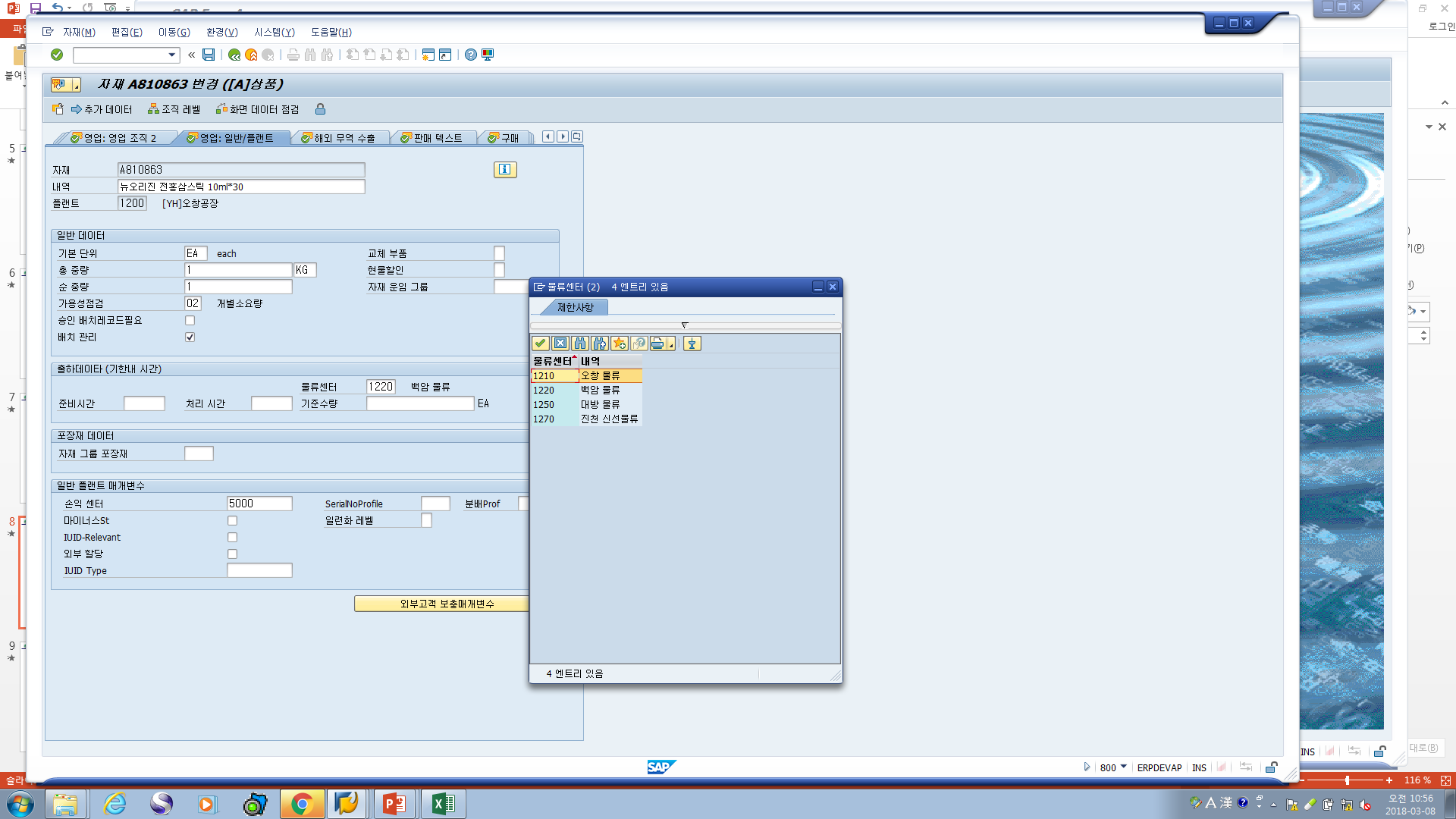 물류센터  : 
     건식 제품은   “1220” 백암 물류
     신선 식품은   “1270” 진천 신선물류
※  이것이 잘못되어 있을 경우 “출하문서“
     Error가 생김
손익 센터   : “5000” 으로 생성 여부
ERP 시스템 사용자 매뉴얼
자재 마스터
주요  필드 Check 항목
물     건식 제품은   “1220” 백암 물류
     신선 식품은   “1270” 진천 신선물류
※  이것이 잘못되어 있을 경우 “출하문서“
     Error가 생김
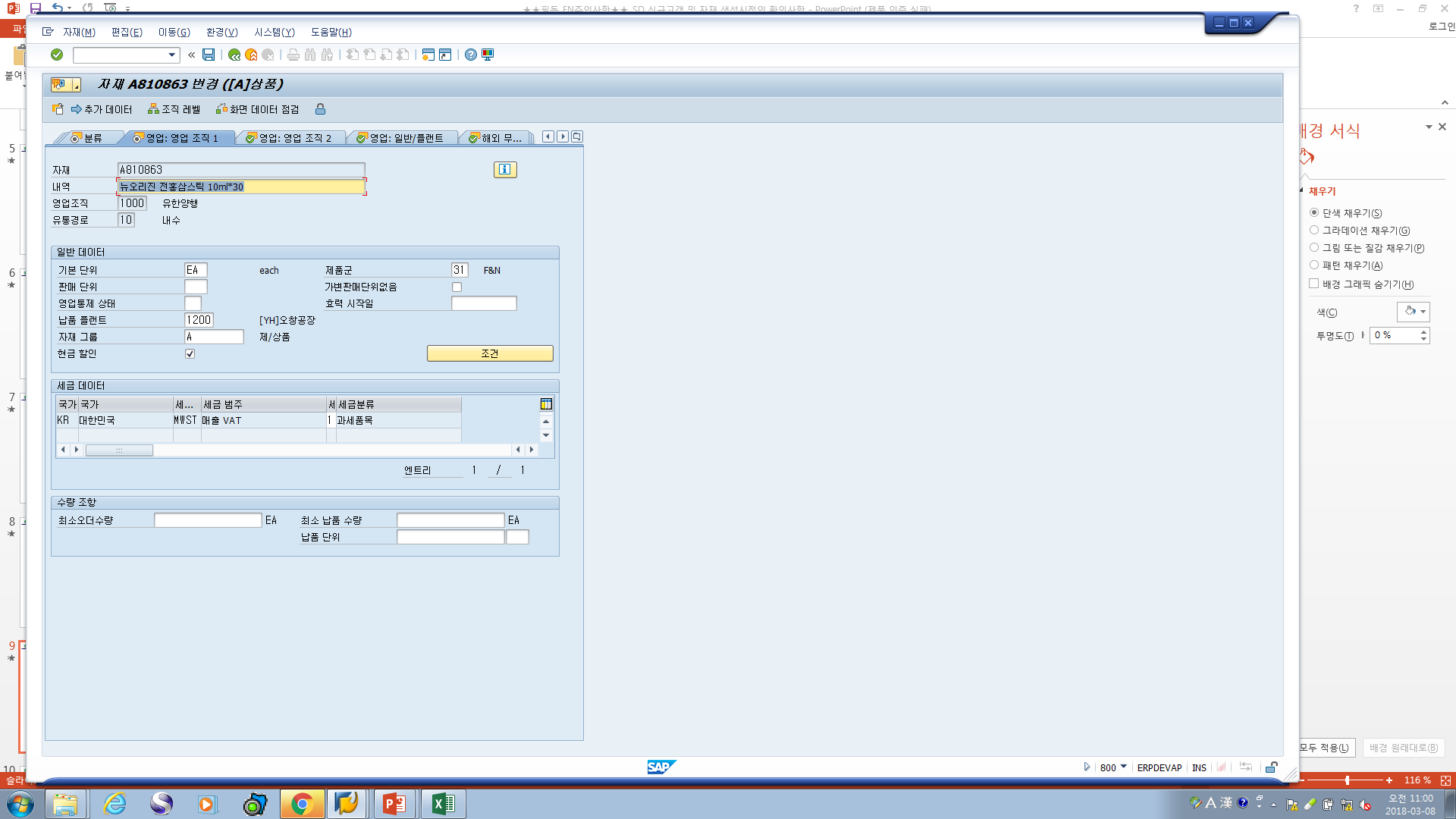 ERP 시스템 사용자 매뉴얼
자재 마스터
주요  필드 Check 항목
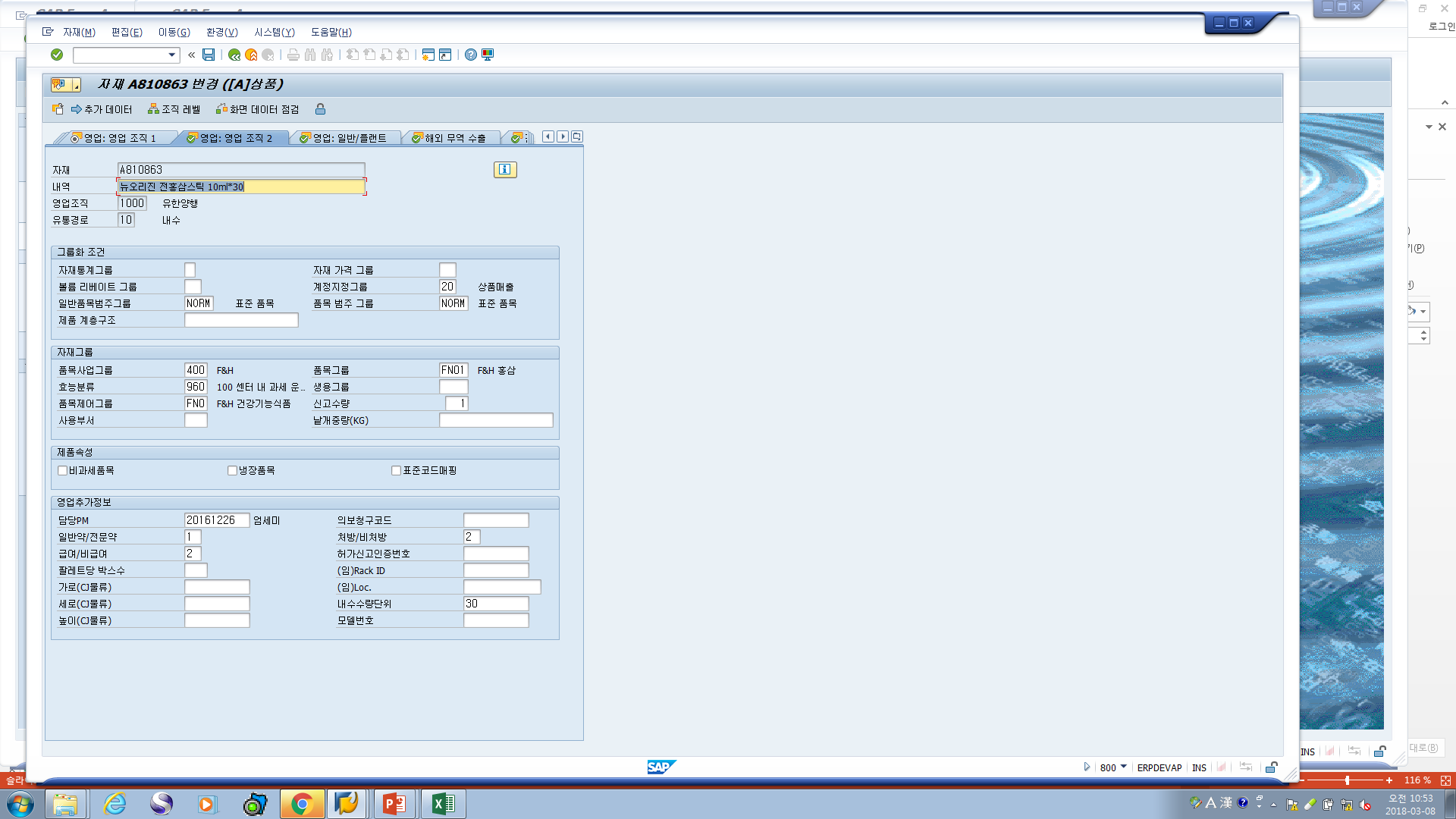 품목사업 그룹
품목그룹
품목제어 그룹 
F&N 사업에 해당 되는지 확인

※  효능 분류  
 960  : 센터 내 과세 운영제품 ( 백암출하 / 건식)
 961  : 센터  내 면세 운영제품 ( 백암출하 / 건식)
 962  : 센터  외 과세 운영제품 ( 진천출하 / 신선 )
 963  : 센터 외  면세 운영제품 ( 진천출하 / 신선 )

효능 분류를 반드시 확인   : 잘못 입력되면 
    재고보충 및 가맹점 주문의 내역이  혼합되고
    출하 혼선 및 매출 기표 처리 오류 발생
End of material